Working at the University of Bristol
About the University of Bristol
The University is ranked within the top 10 universities in the UK and top 60 in the world (QS World University Rankings 2021); it is also ranked among the top five institutions in the UK for its research, according to analysis of the Research Excellence Framework (REF) 2014; and is the 4th most targeted university by top UK employers. 
  
The University was founded in 1876 and was granted its Royal Charter in 1909.  It was the first university in England to admit women on the same basis as men.   
  
The University is a major force in the economic, social and cultural life of Bristol and the region, but is also a significant player on the world stage. It has over 20,000 undergraduates and over 7,000 postgraduate students from more than 100 countries, and its research links span the globe.
bristol.ac.uk/jobs
Working at the University
One of the City's largest employers with approximately 8000 employees.
Employees in research, teaching and operations.
Carry out most operational works in house.
Global Civic University
University values, beliefs and inclusion aspirations.
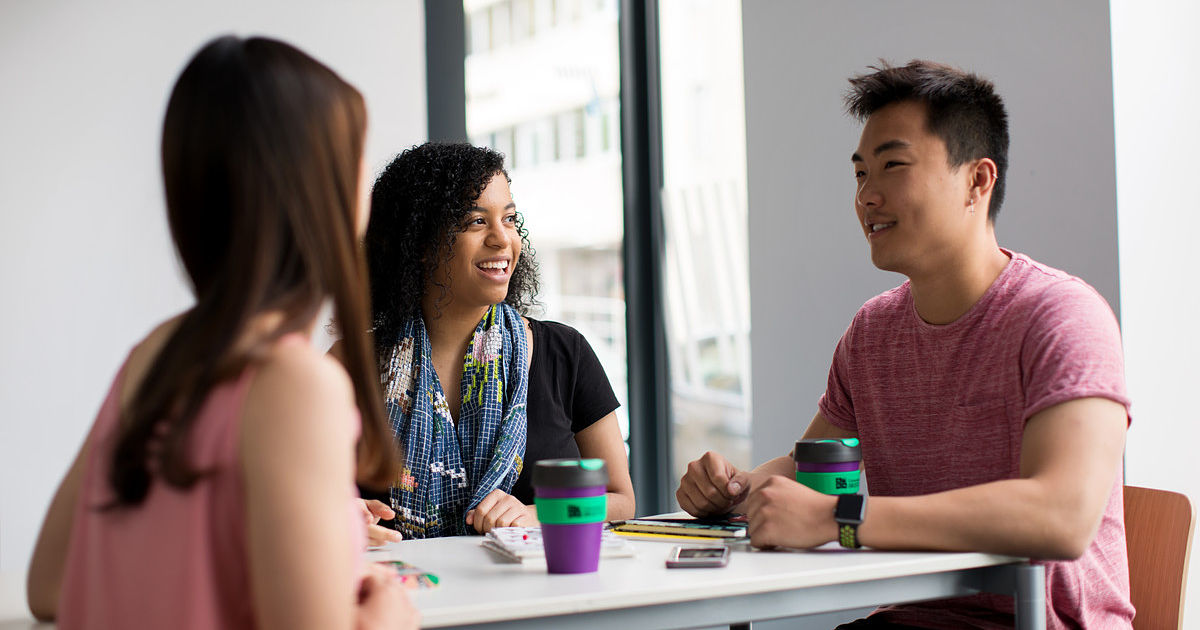 Click to add text
bristol.ac.uk/jobs
(Insert Division Specific Content)
(Insert vacancy specific content)
How to apply and what you may want to include in your application
Register and create an account at bristol.ac.uk/jobs
Search external candidates and search job number (insert job reference)
Select apply.
When completing your application you will be asked to upload a document describing your suitability for the role.
Using the describe the qualifications, skills and experience you have that will enable you to carry out the role.
Where possible give examples which can include a combination of professional and life experiences.
bristol.ac.uk/jobs
Questions
bristol.ac.uk/jobs